МУНИЦИПАЛЬНОЕ ДЕТСКОЕ УЧРЕЖДЕНИЕ – ДЕТСКИЙ САД №31
ПТИЦЫ ЯРОСЛАВСКОЙ ОБЛАСТИ«ГОСТИ У КОРМУШКИ»КРОССВОРД
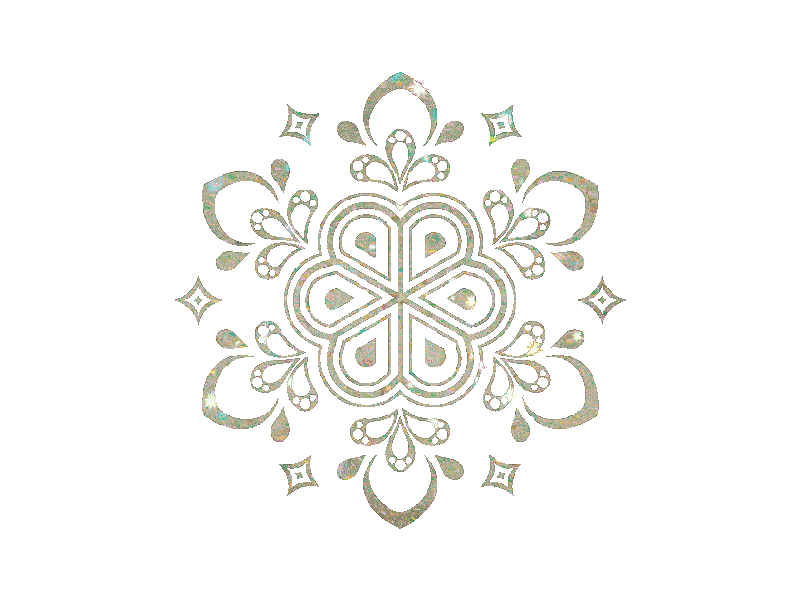 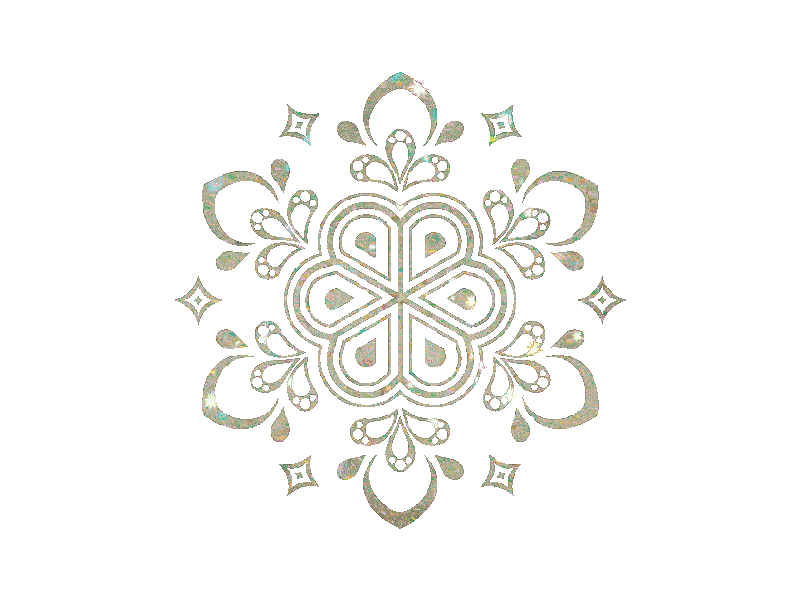 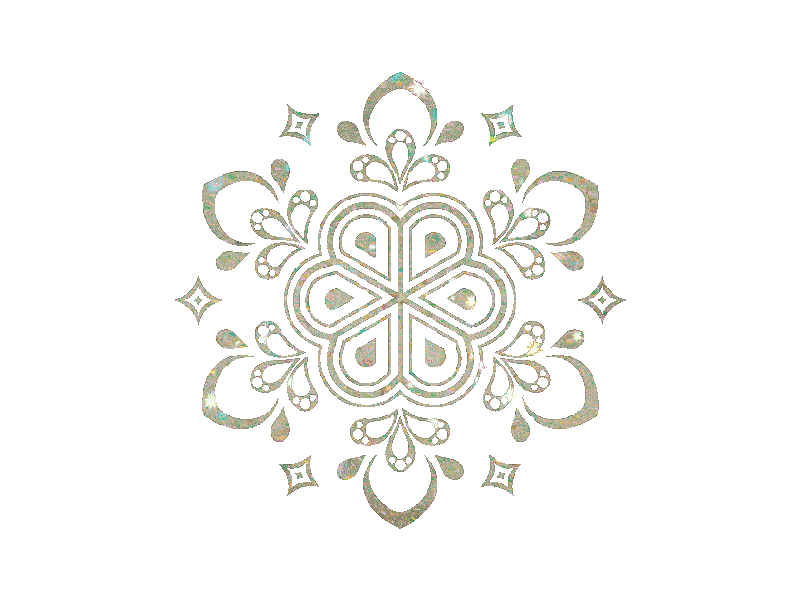 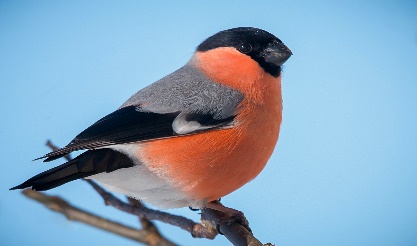 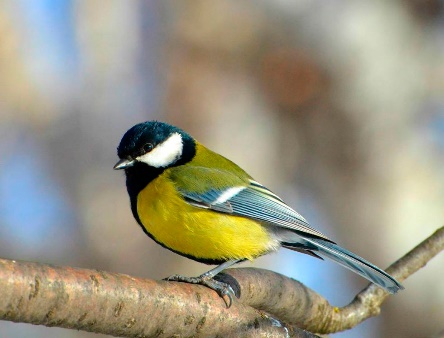 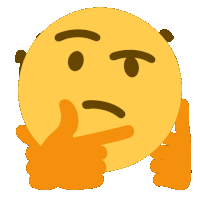 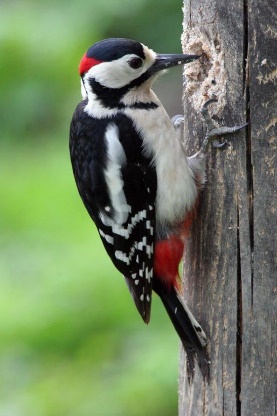 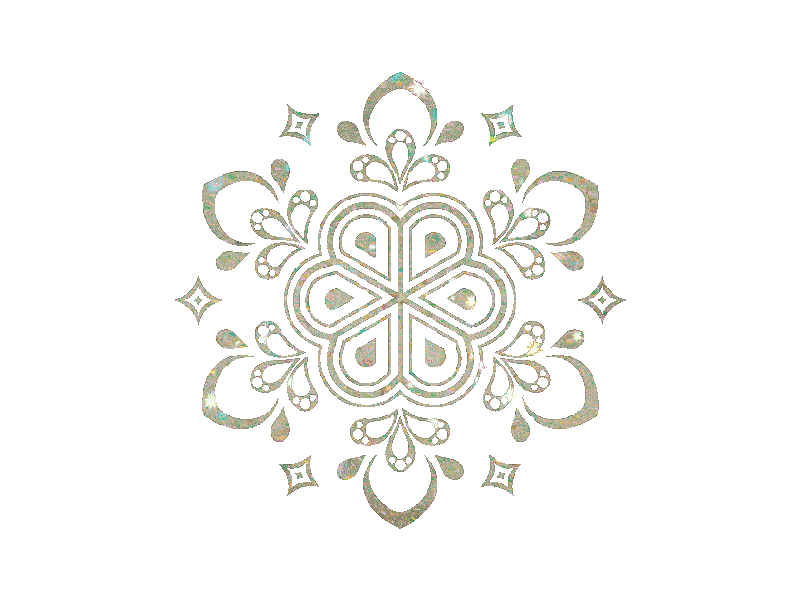 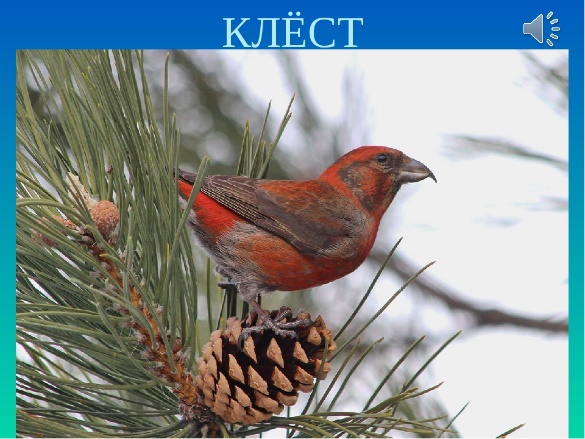 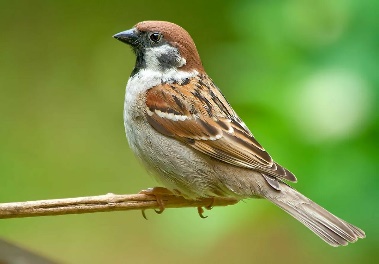 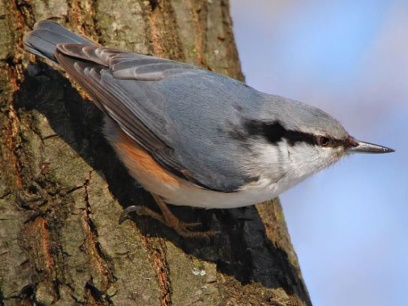 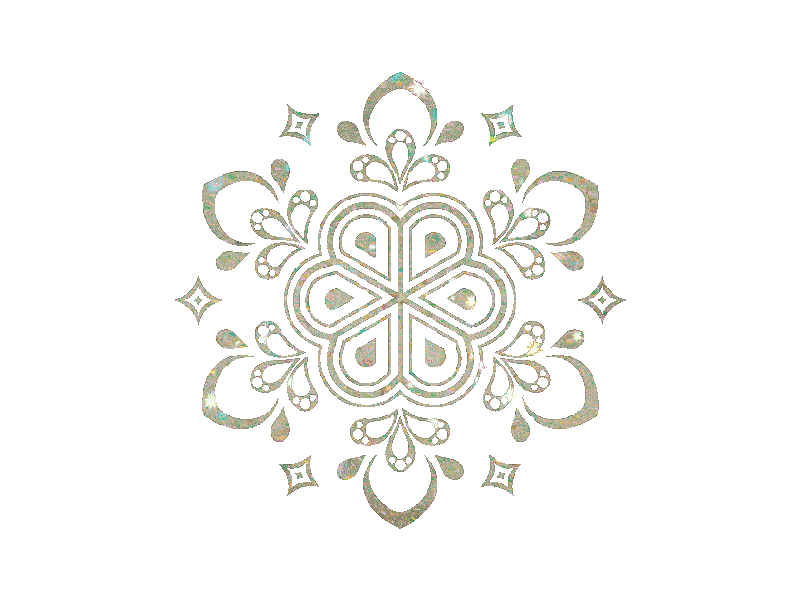 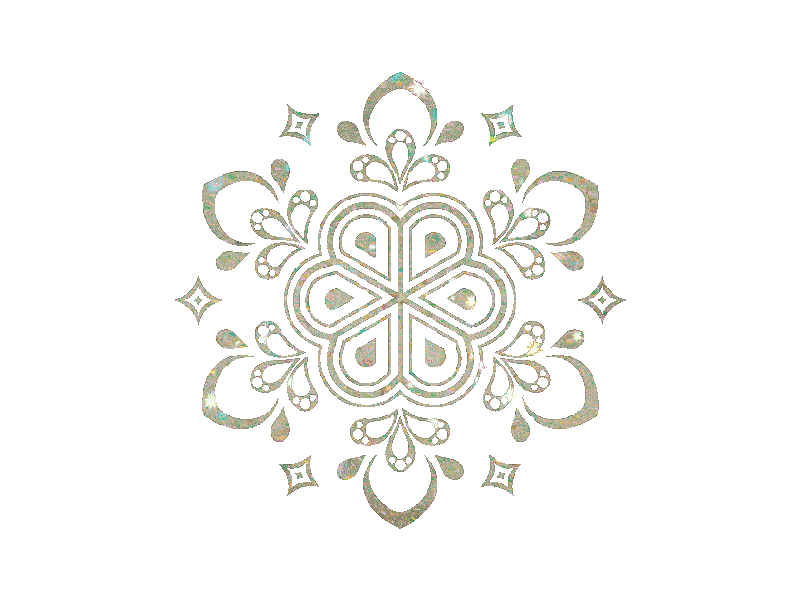 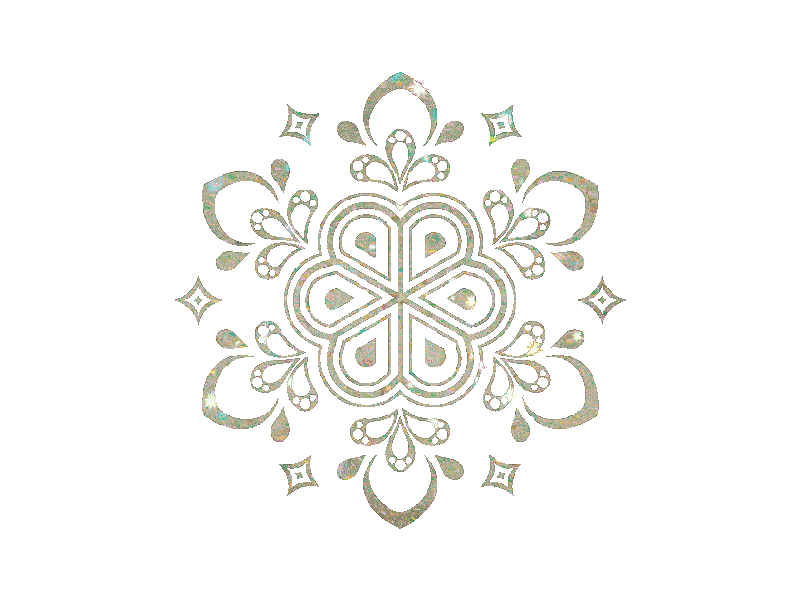 ИГРУ ПОДГОТОВИЛА Е.В.САЙКИНА
РЫБИНСК 2020
2
«МАЛЕНЬКИЙ МАЛЬЧИШКА
В СЕРОМ АРМЯЧИШКЕ
ПО ДВОРУ ШНЫРЯЕТ,
КРОШКИ СОБИРАЕТ»
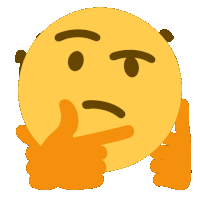 4
3
1
1
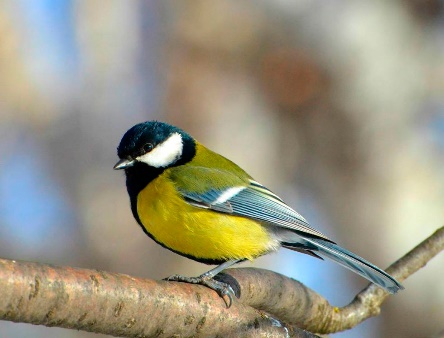 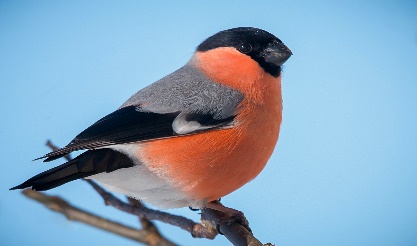 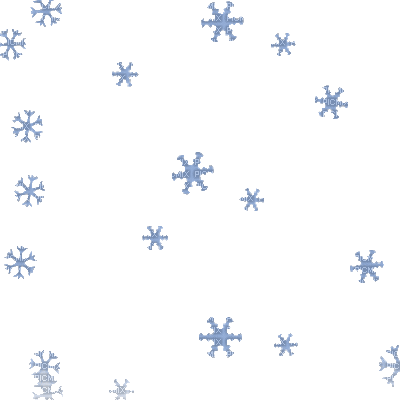 ВОРОБЕЙ
6
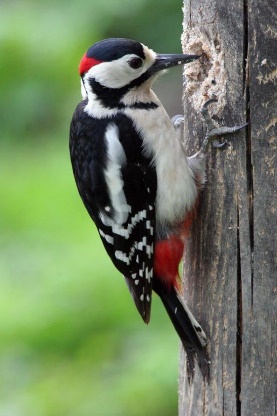 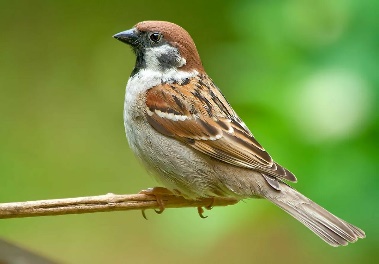 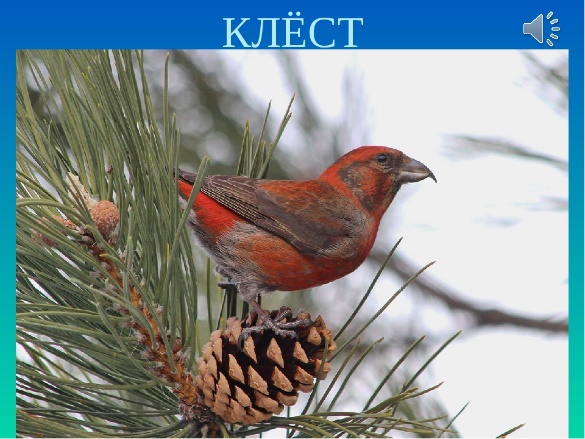 5
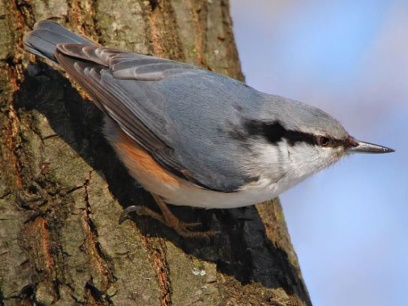 «ВОТ ПЕРНАТЫЙ СЕЛ НА СУК
И КОЛОТИТ: ТУК-ТУК-ТУК!
ИЩЕТ ПИЩУ ПОД КОРОЙ
ОН ГОЛОДНОЮ ПОРОЙ»
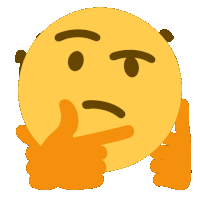 2
ДЯТЕЛ
3
4
2
1
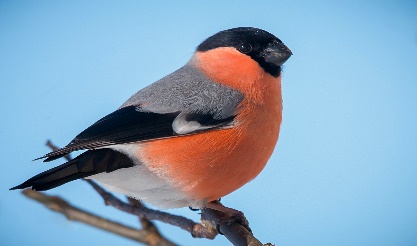 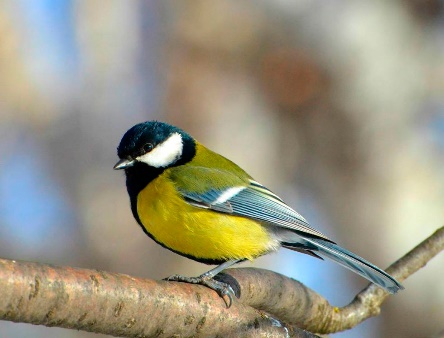 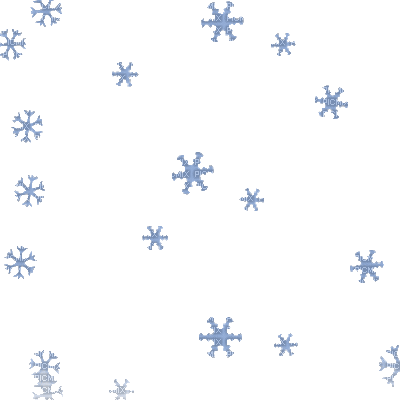 ВОРОБЕЙ
6
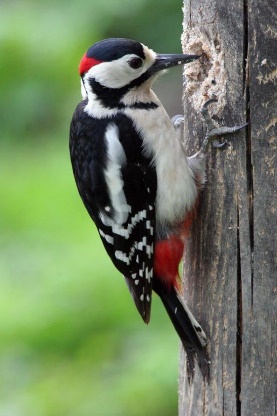 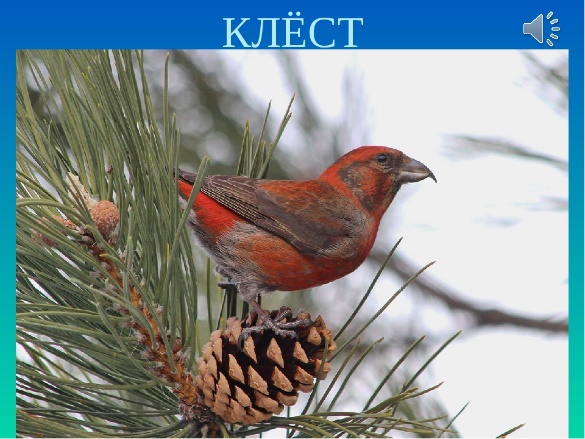 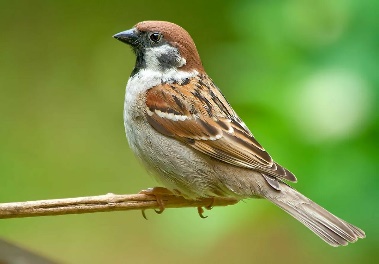 5
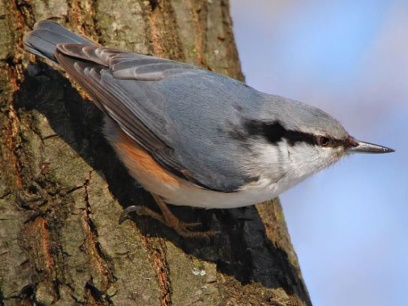 «ДОКЛЕВАВ РЯБИНЫ КИСТЬ
КРАСНЫ ЛАМПОЧКИ ЗАЖГЛИСЬ!
КРЫЛЬЯ КАЖДАЯ ИМЕЕТ
КТО НАЗВАТЬ ЕЕ СУМЕЕТ?»
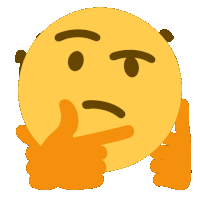 2
ДЯТЕЛ
3
4
3
СНЕГИРЬ
1
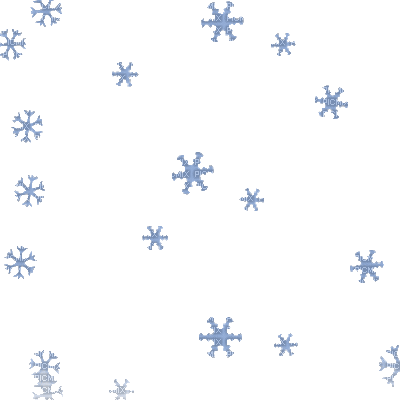 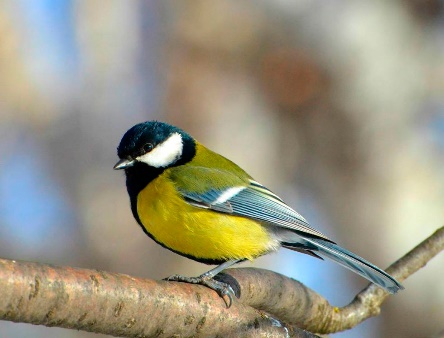 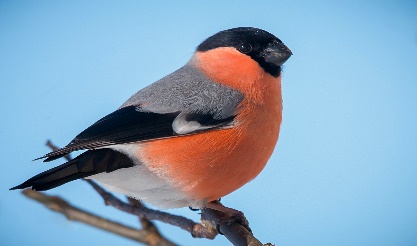 ВОРОБЕЙ
6
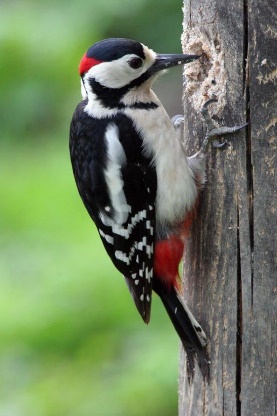 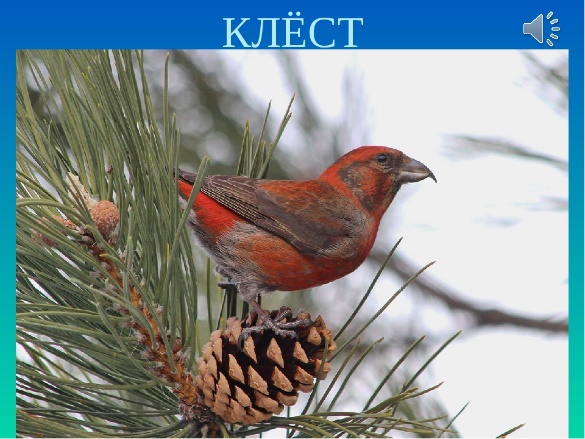 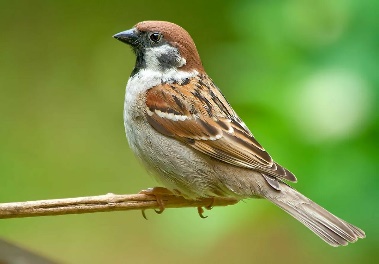 5
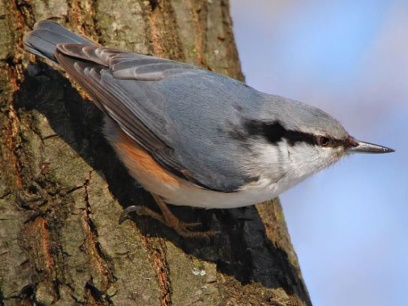 «СПИНКОЮ ЗЕЛЕНОВАТА,
ЖИВОТИКОМ ЖЕЛТОВАТА,
ЧЕРНЕНЬКАЯ ШАПОЧКА
И ПОЛОСКА ШАРФИКА»
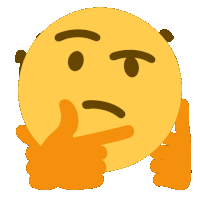 2
ДЯТЕЛ
3
4
4
СИНИЦА
СНЕГИРЬ
1
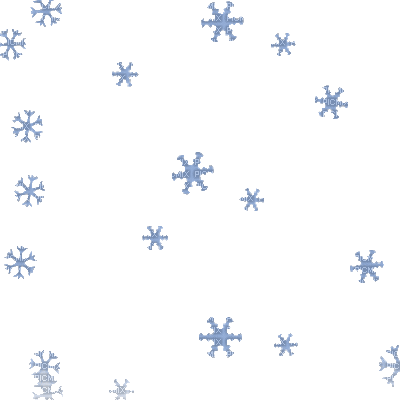 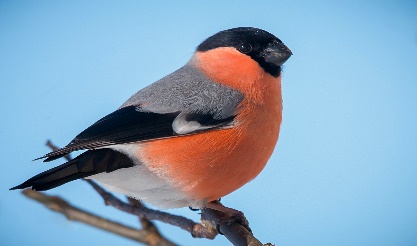 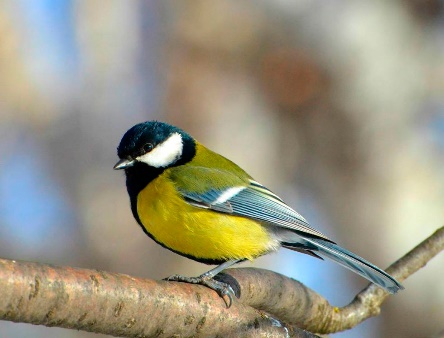 ВОРОБЕЙ
6
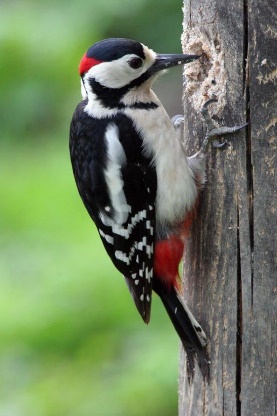 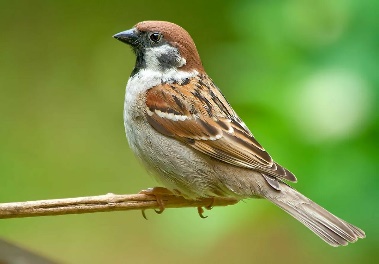 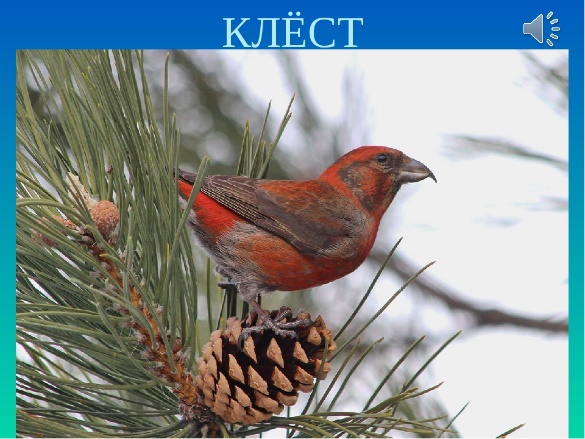 5
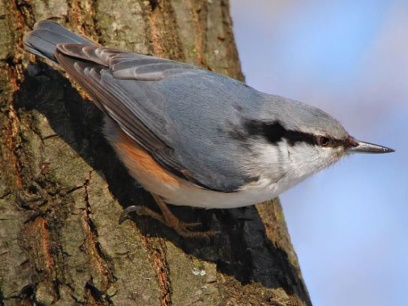 «КТО ТАМ ПРЫГАЕТ, ШУРШИТ?
КЛЮВОМ ШИШКИ ПОТРОШИТ?
ГОЛОСКОМ РЕЧИСТЫМ, ЧИСТЫМ
«КЛЁ-КЛЁ-КЛЁ-ПОЕТ СО СВИСТОМ?»
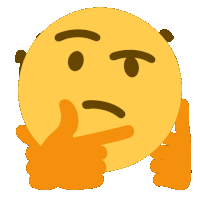 2
ДЯТЕЛ
3
4
5
СИНИЦА
СНЕГИРЬ
1
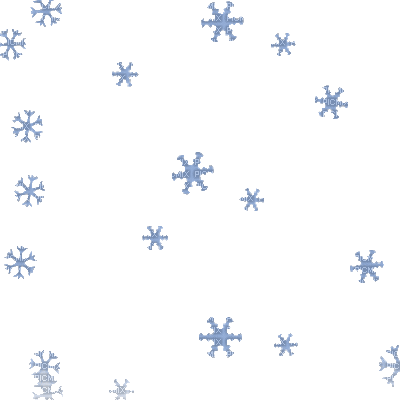 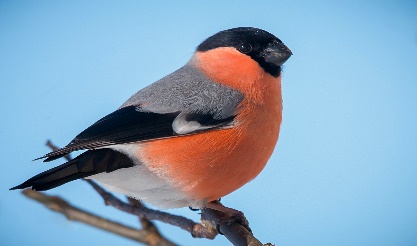 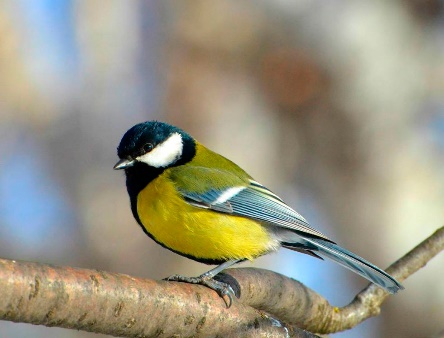 ВОРОБЕЙ
6
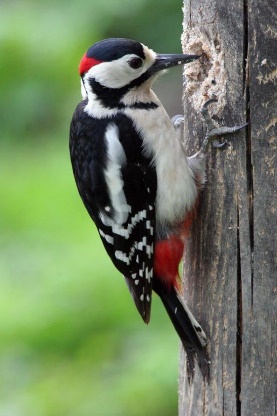 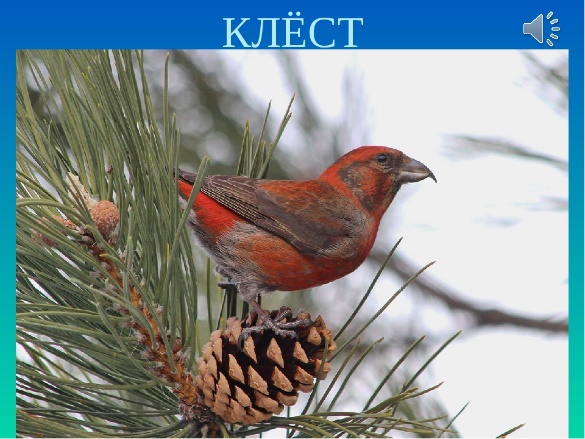 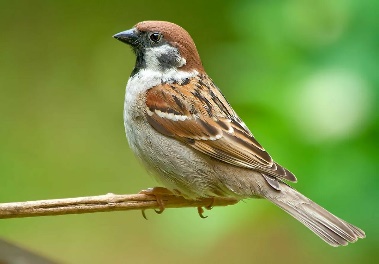 К   Л   Е  С   Т
5
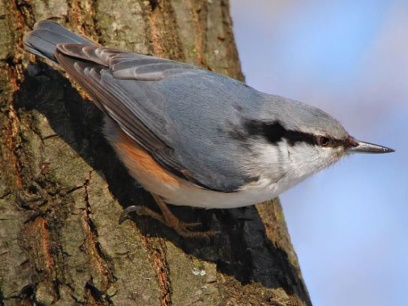 «ЧЕРНЕНЬКАЯ БРОВКА, РЫЖЕНЬКИЙ БОЧОК,
МЕЖ СИНИЦ И ДЯТЛОВ КРУЖИТ, КАК ВОЛЧОК!
ПО СТВОЛАМ ВНИЗ ГОЛОВОЙ –
УГАДАЙТЕ - КТО ТАКОЙ?»
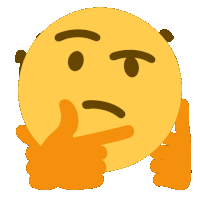 2
ДЯТЕЛ
3
4
6
СИНИЦА
СНЕГИРЬ
1
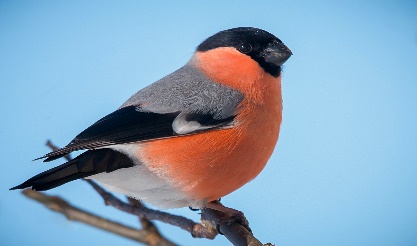 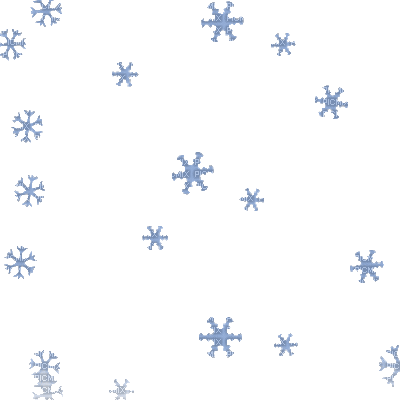 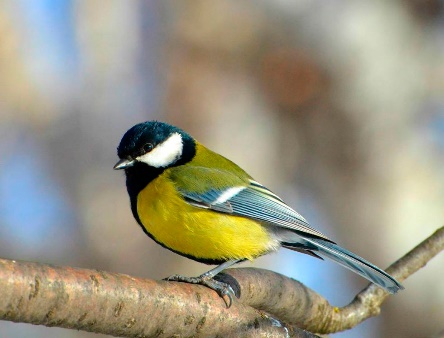 ВОРОБЕЙ
П  О   П   О        З   Е   Н   Ь
6
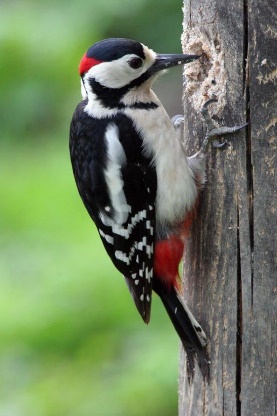 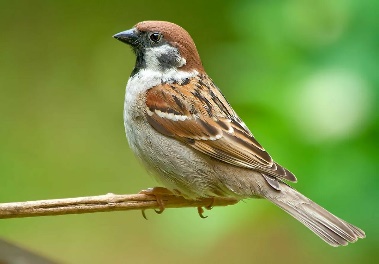 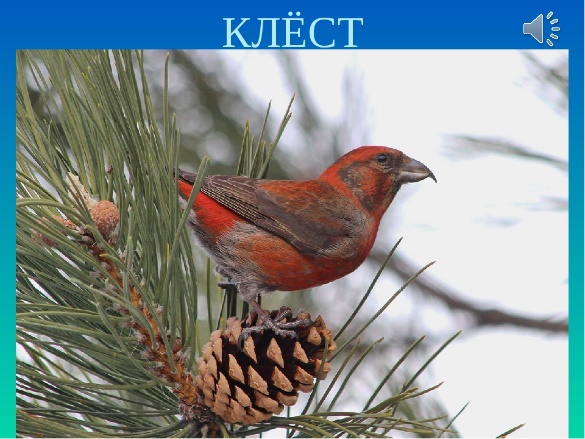 К   Л   Е  С   Т
5
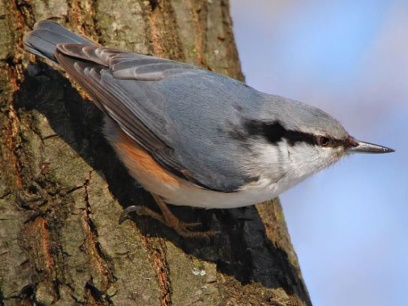 «КАЖДОЙ ПИЧУЖКЕ – НАШИ КОРМУШКИ»
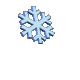 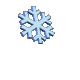 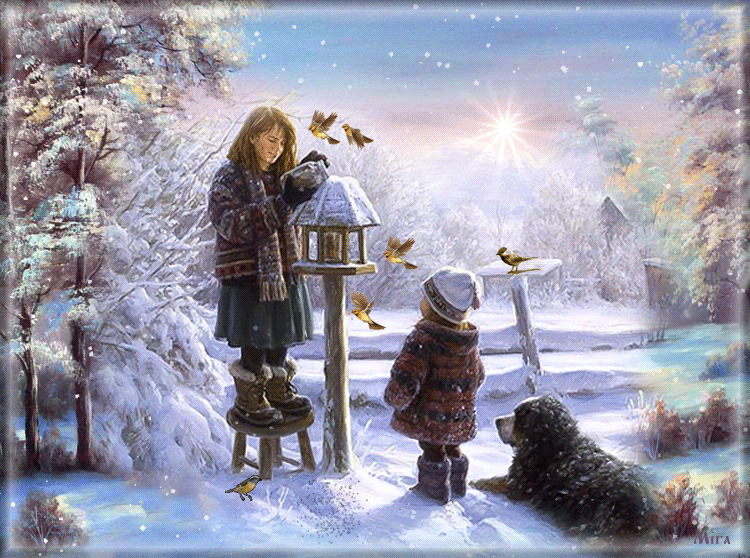 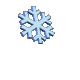 «ПОКОРМИТЕ ПТИЦ ЗИМОЙ!
ПУСТЬ СО ВСЕХ КОНЦОВ
К ВАМ СЛЕТЯТСЯ,КАК ДОМОЙ,
СТАЙКИ НА КРЫЛЬЦО!
НЕ БОГАТЫ ИХ КОРМА,
ГОРСТЬ ЗЕРНА НУЖНА.
ГОРСТЬ ОДНА-И НЕ СТРАШНА
БУДЕТ ИМ ЗИМА!
СКОЛЬКО ГИБНЕТ ИХ-НЕ СЧЕСТЬ,
ВИДЕТЬ ТЯЖЕЛО,
А ВЕДЬ В НАШЕМ СЕРДЦЕ ЕСТЬ
И ДЛЯ ПТИЦ ТЕПЛО!».

А.ЯШИН
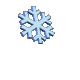 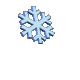 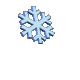 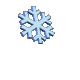 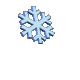